Peningamál 2017/3
Myndir
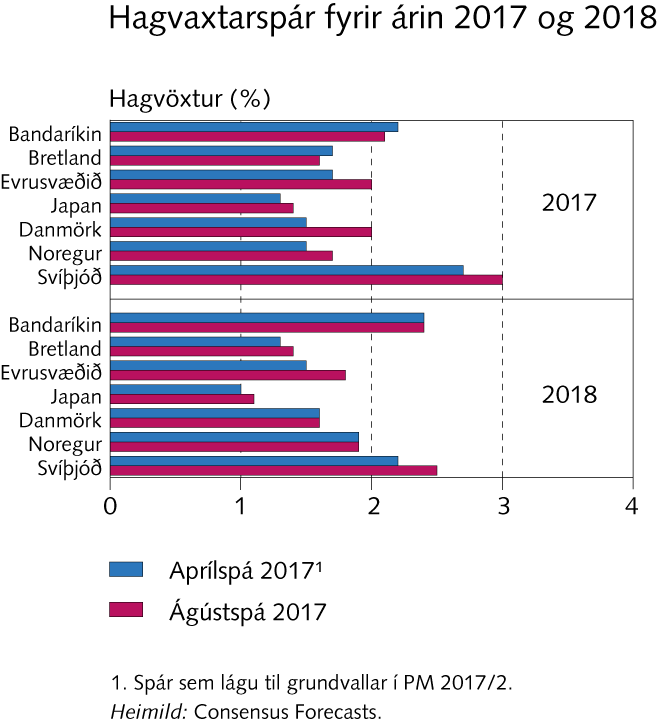 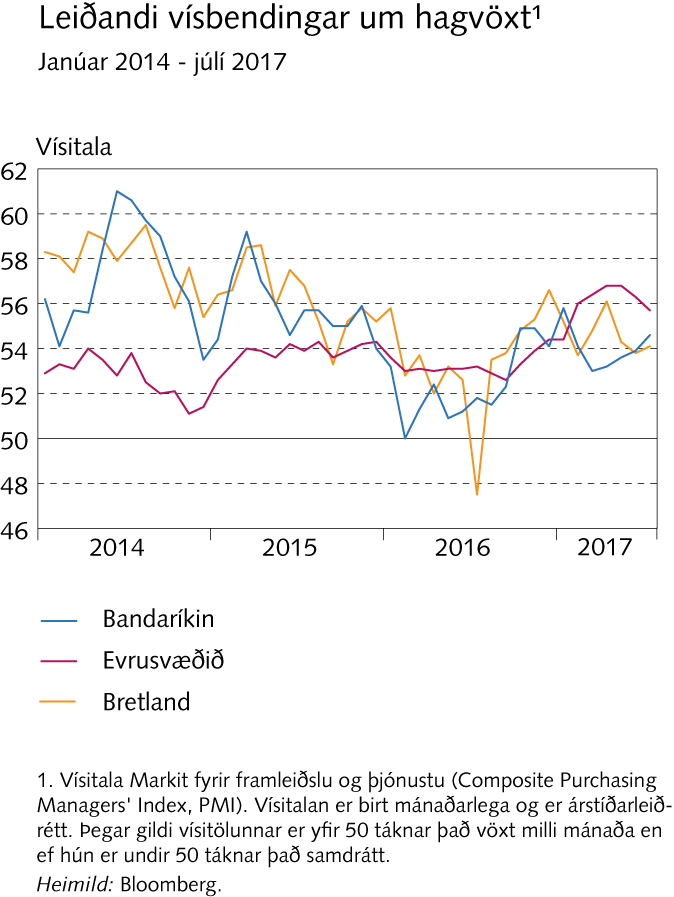 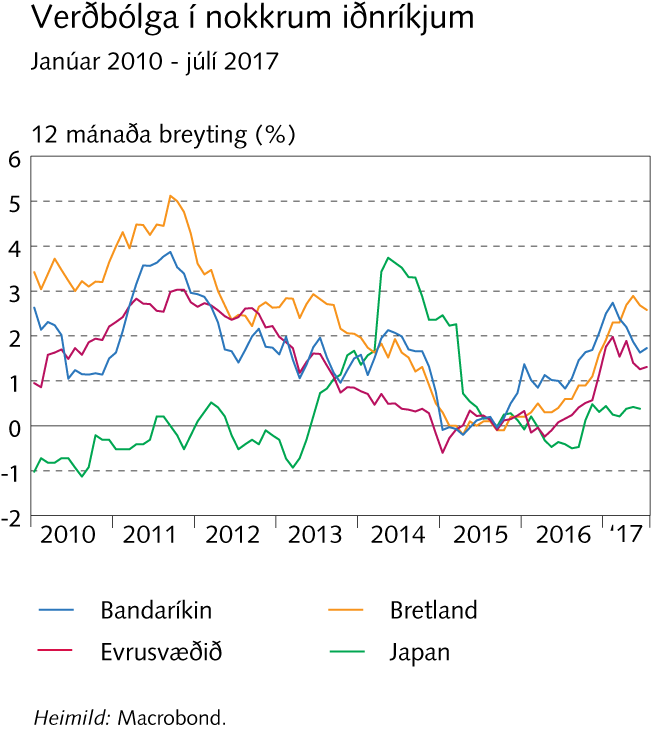 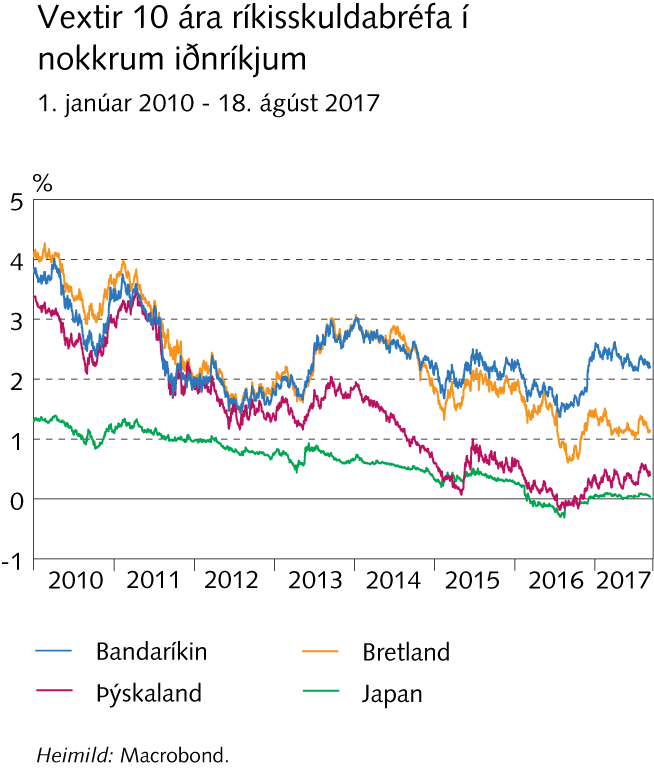 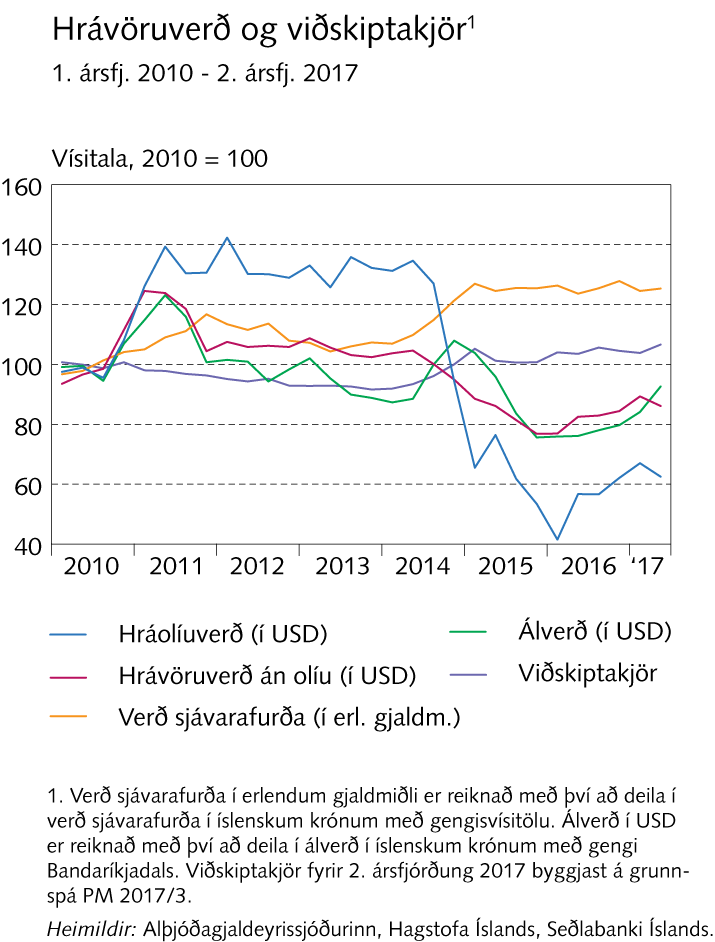 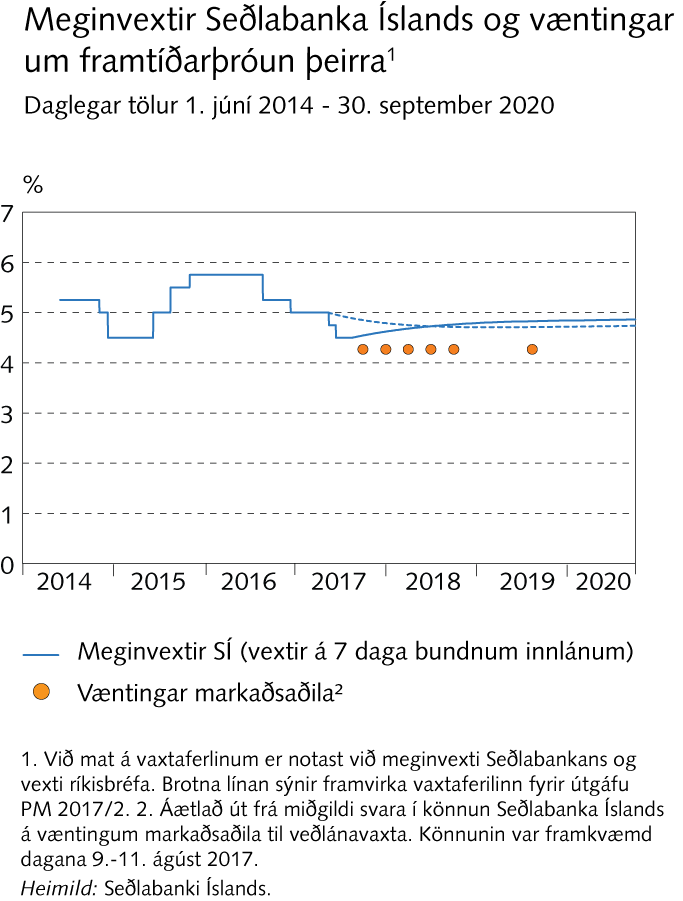 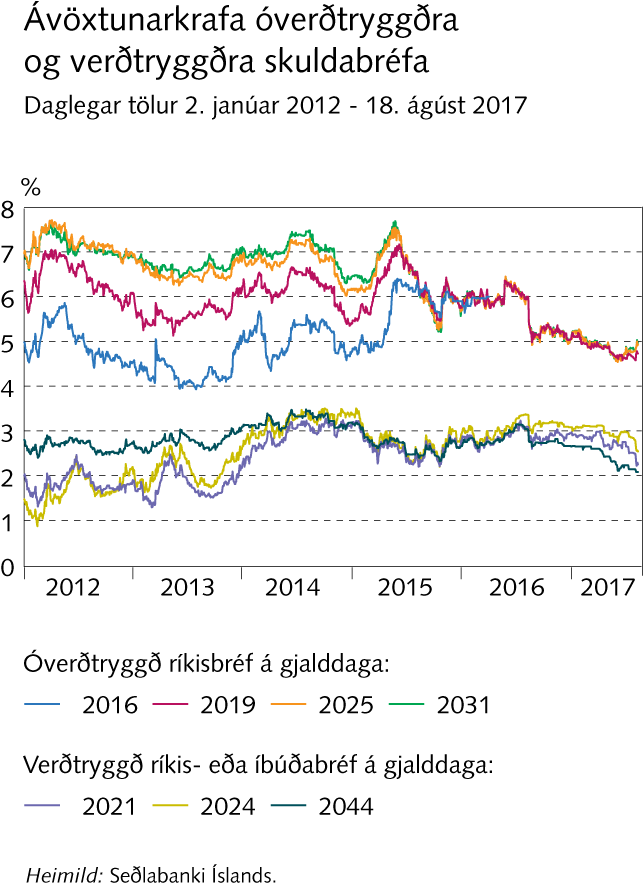 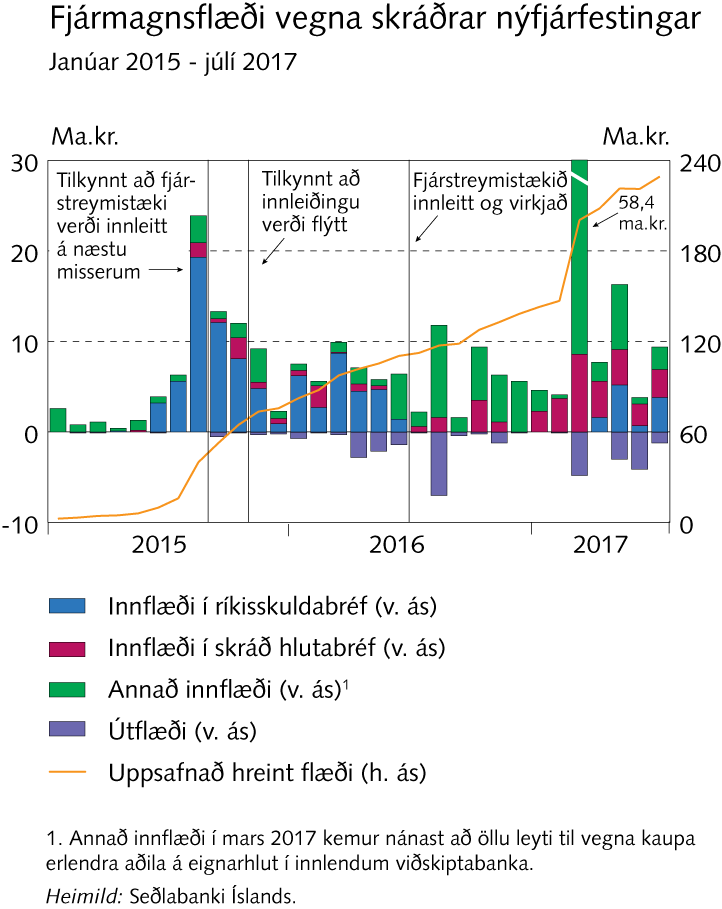 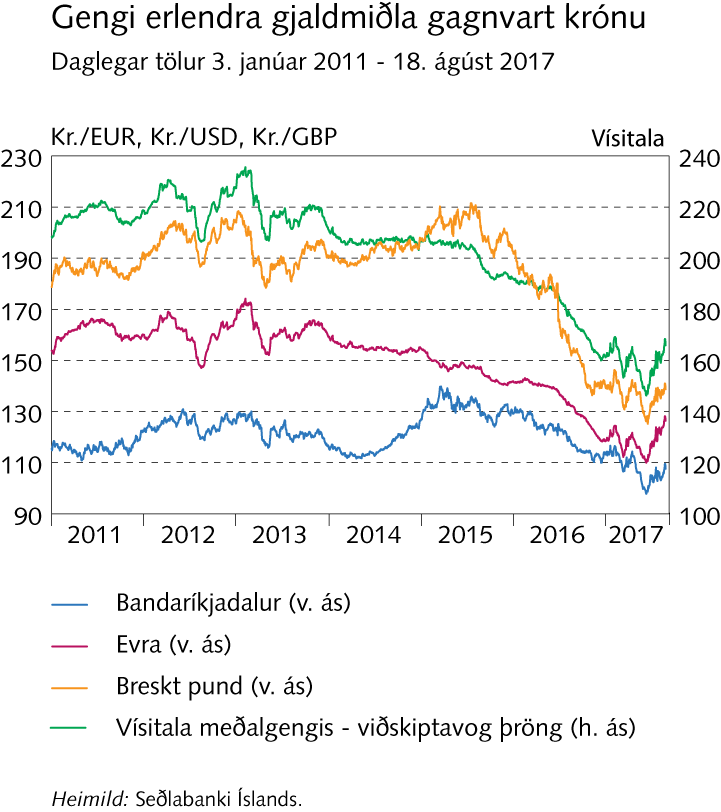 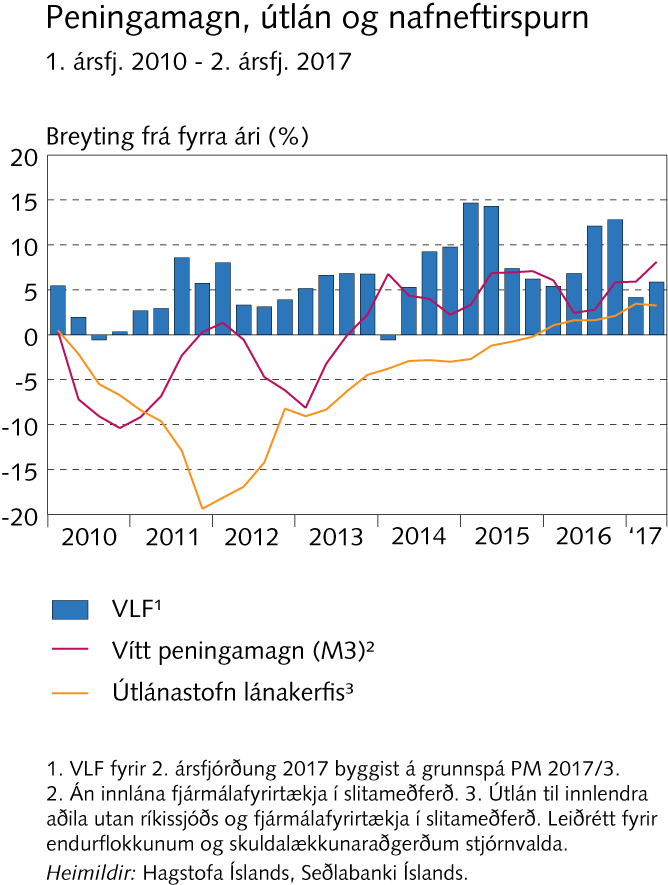 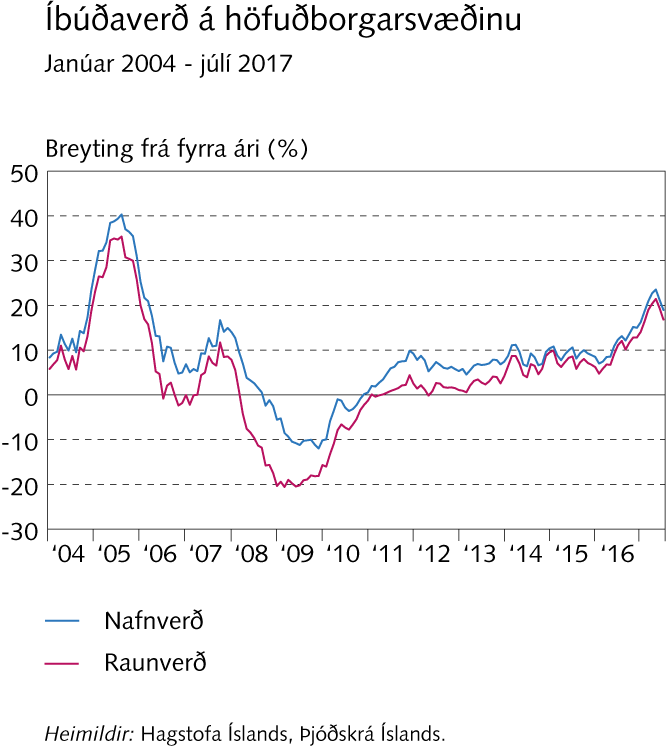 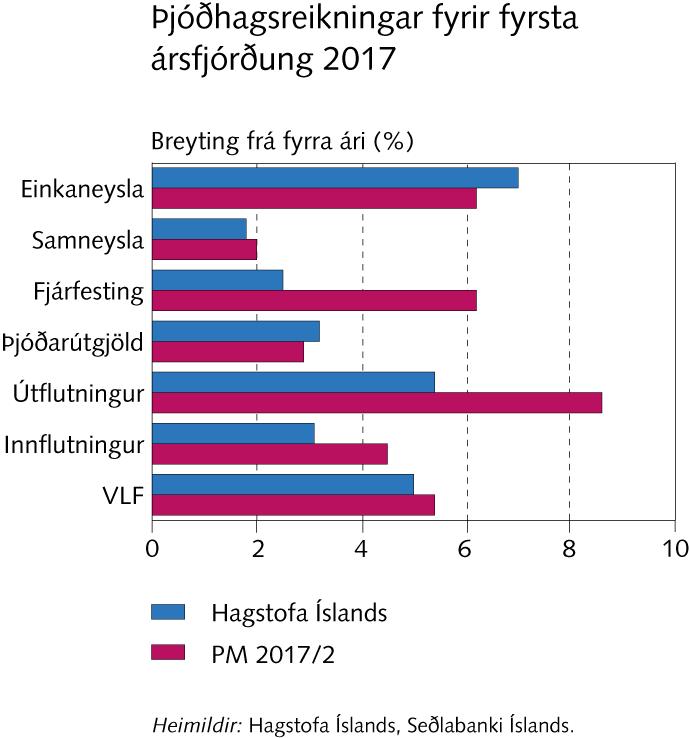 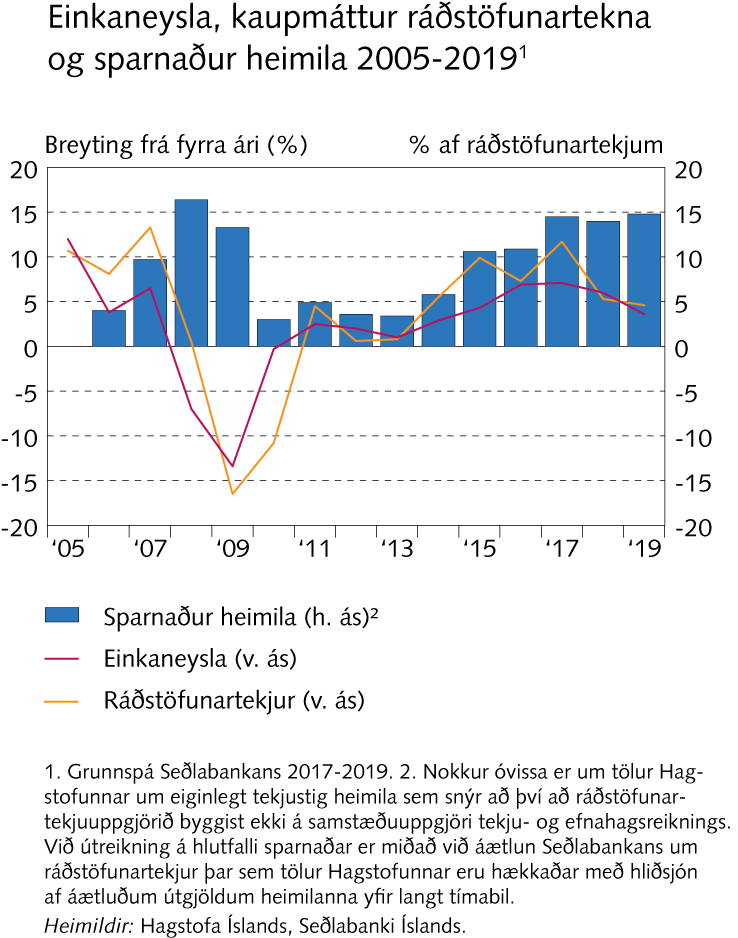 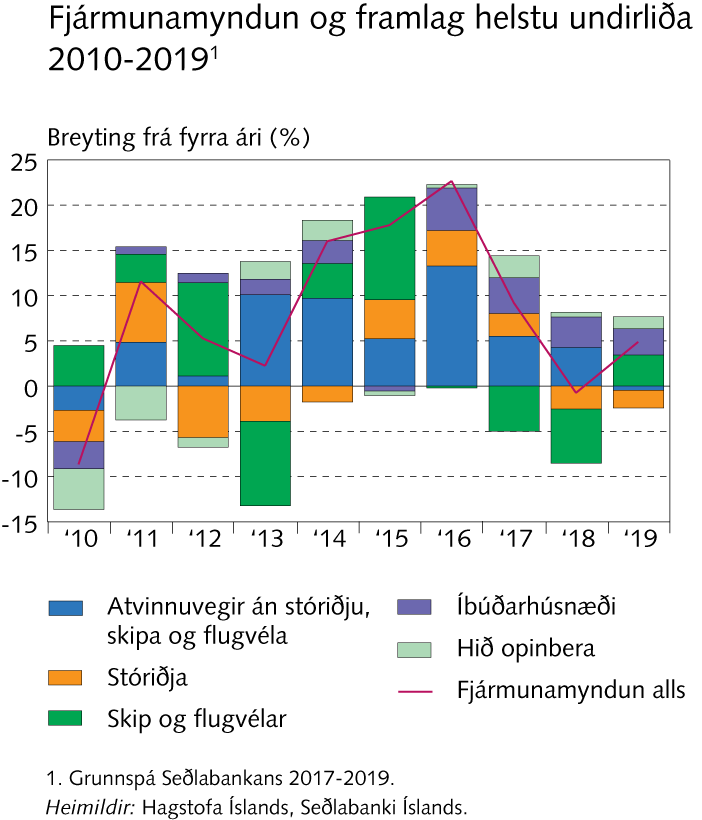 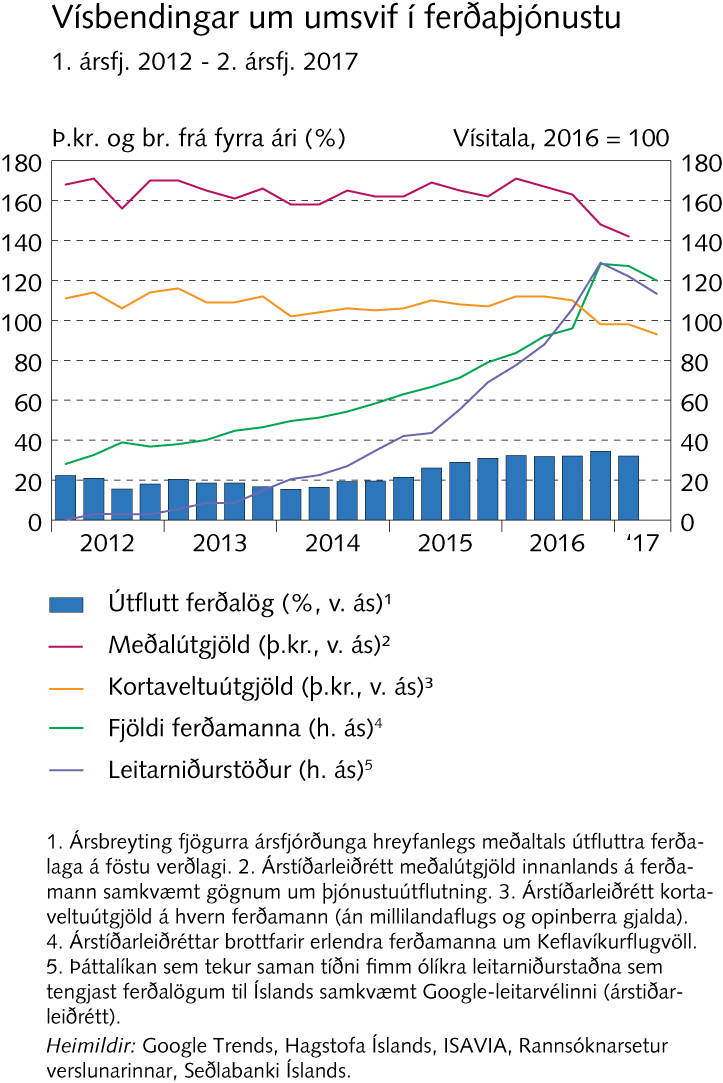 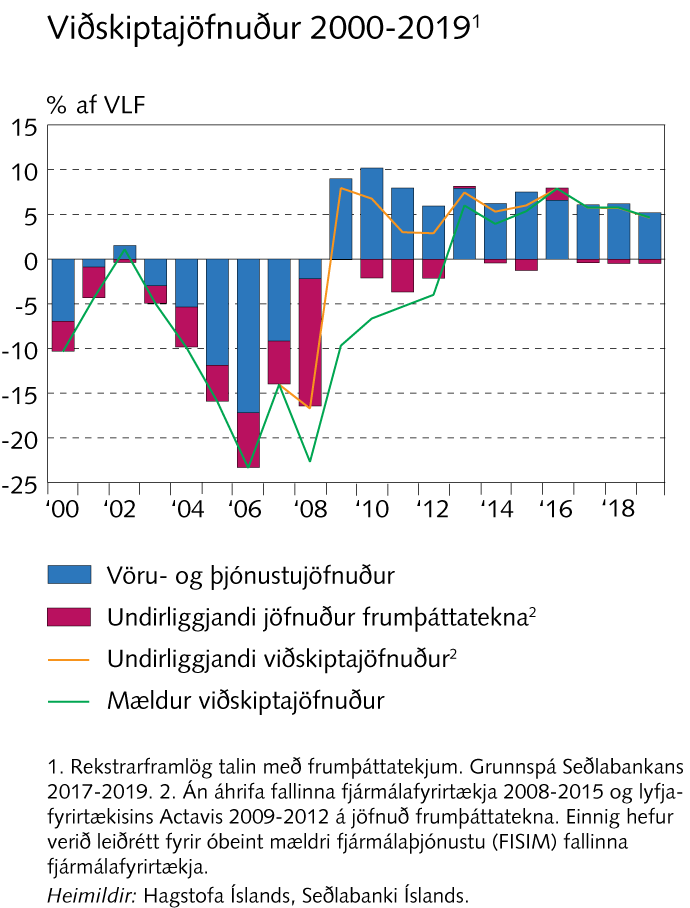 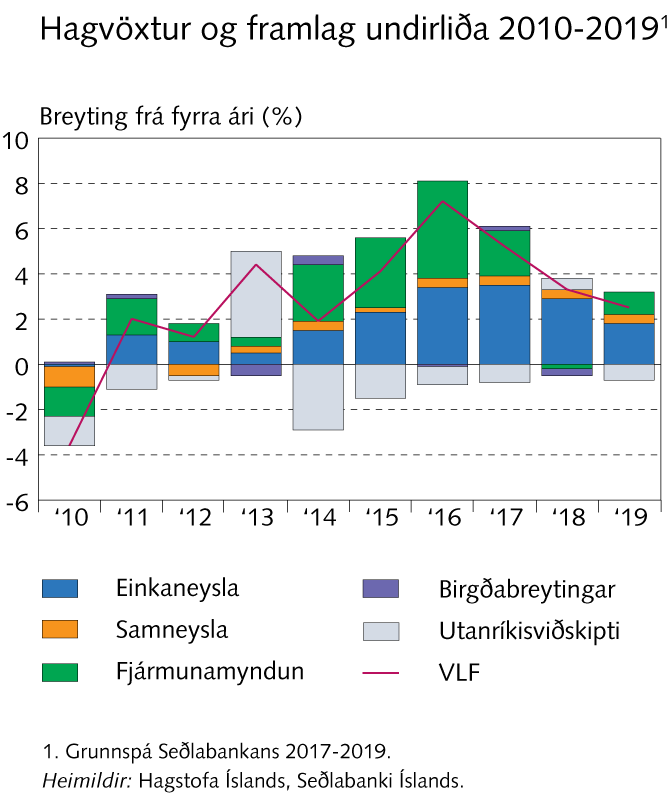 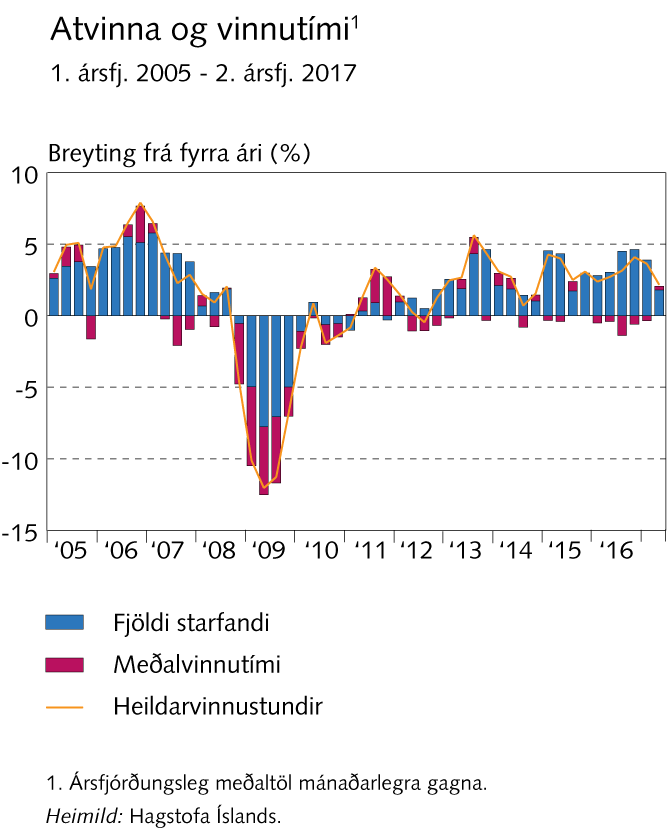 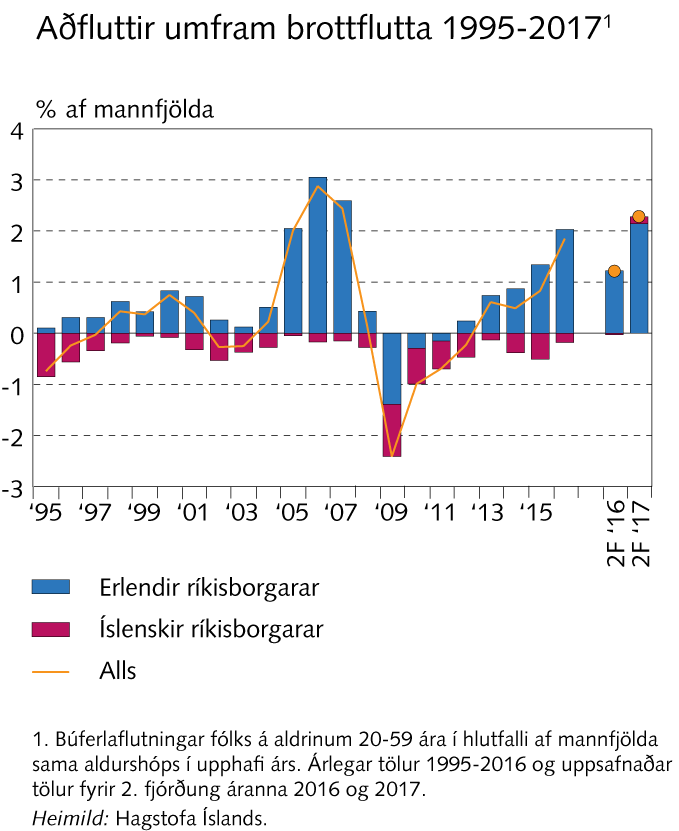 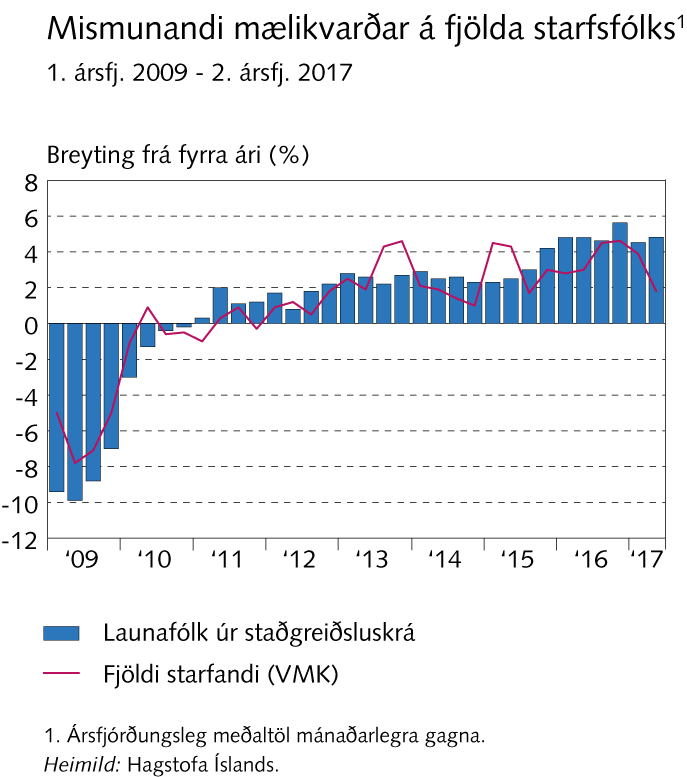 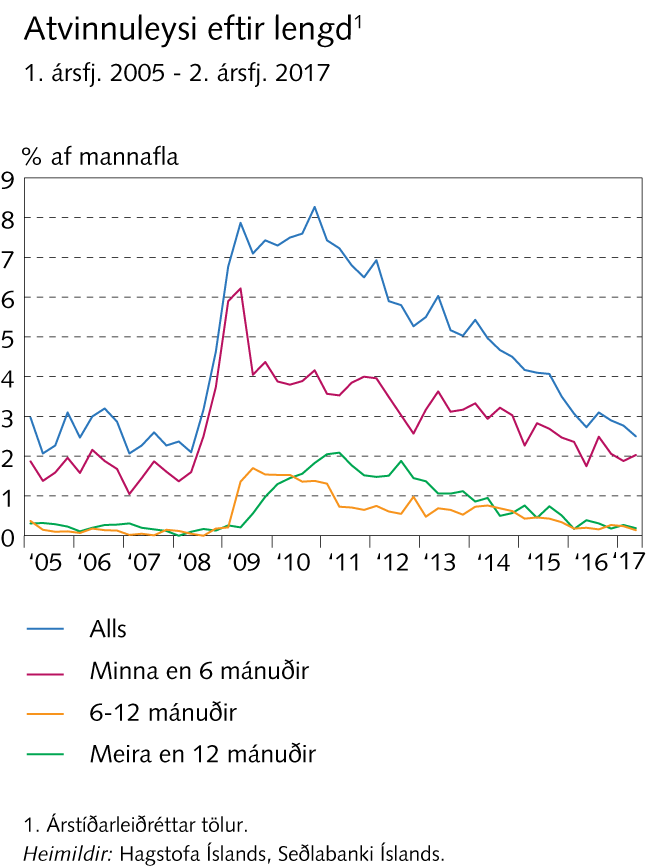 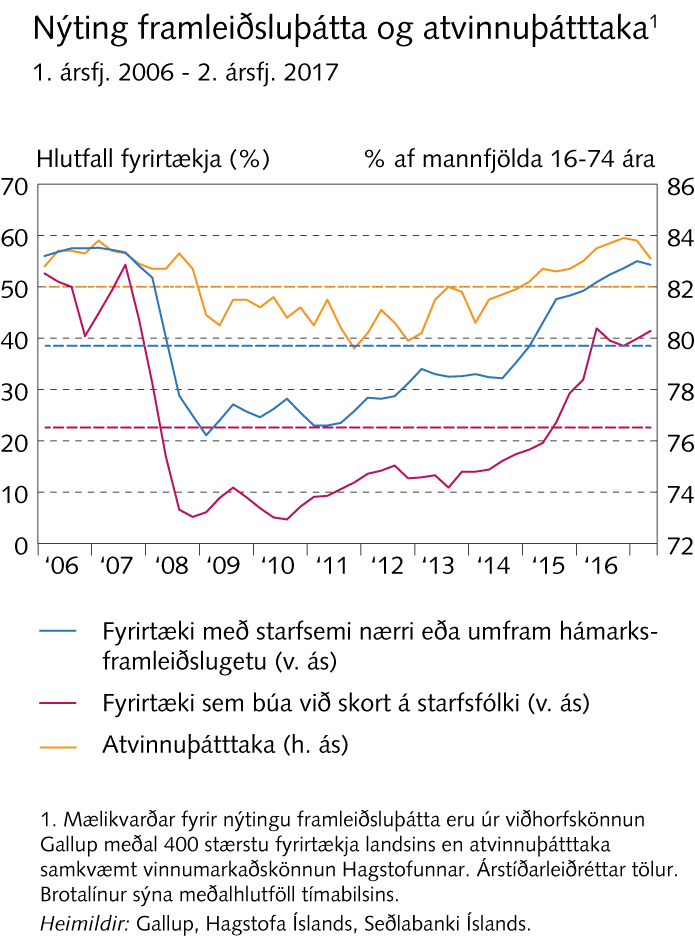 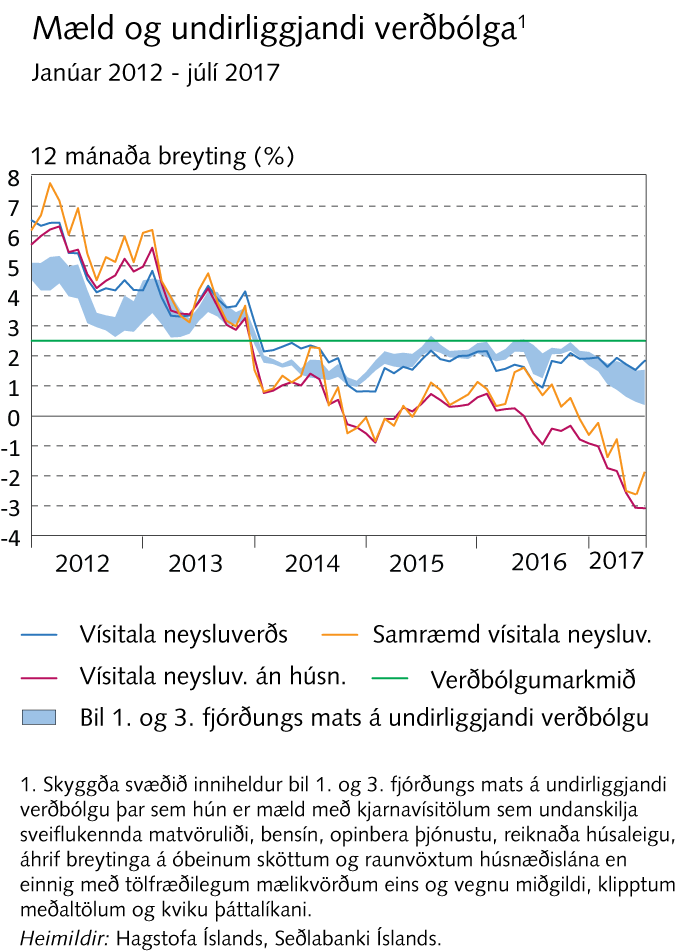 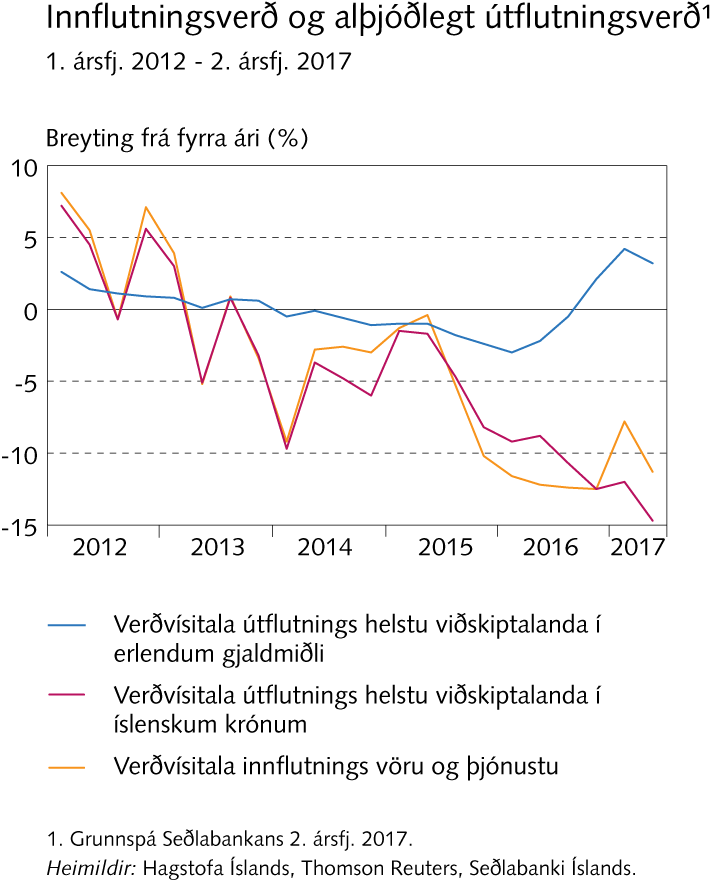 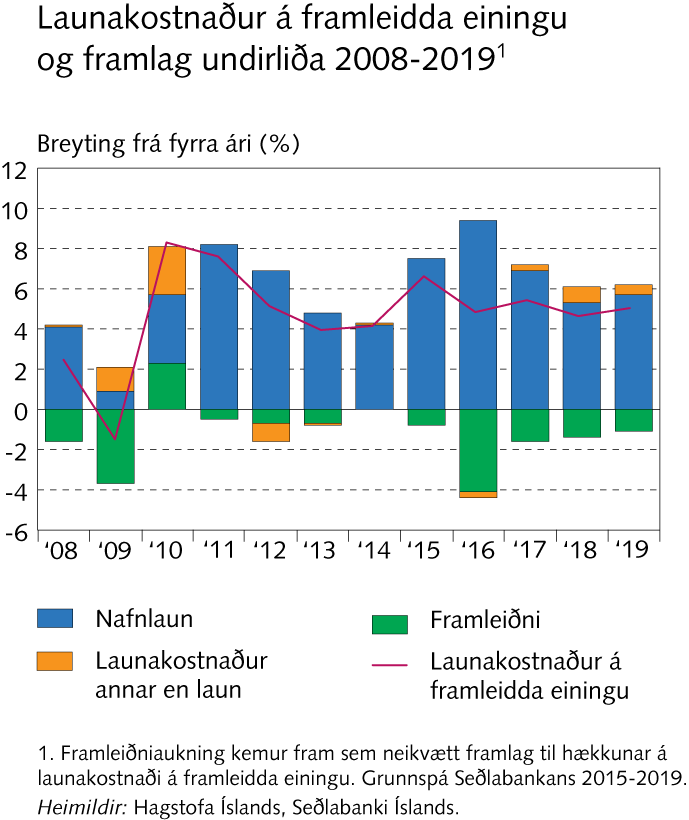 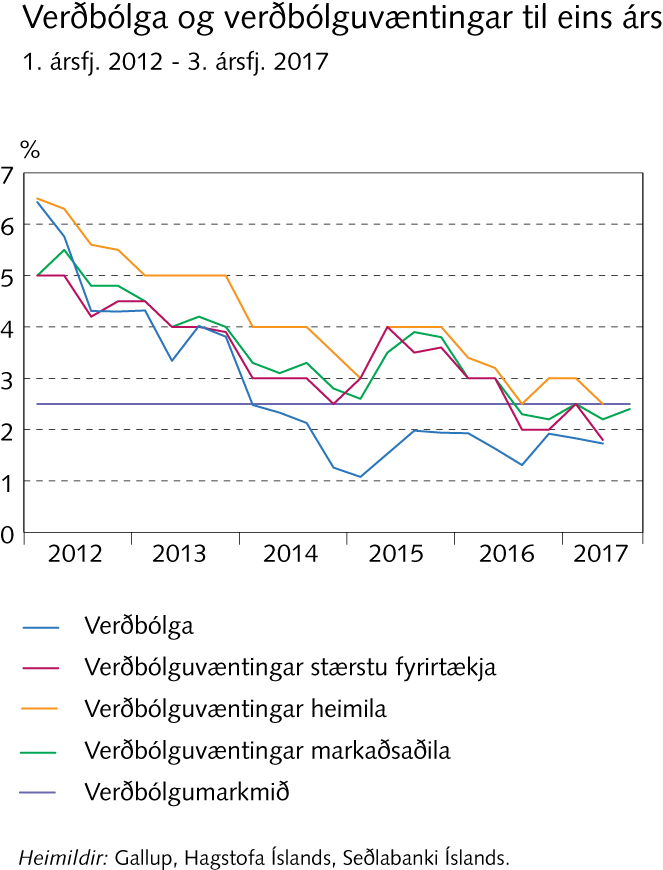 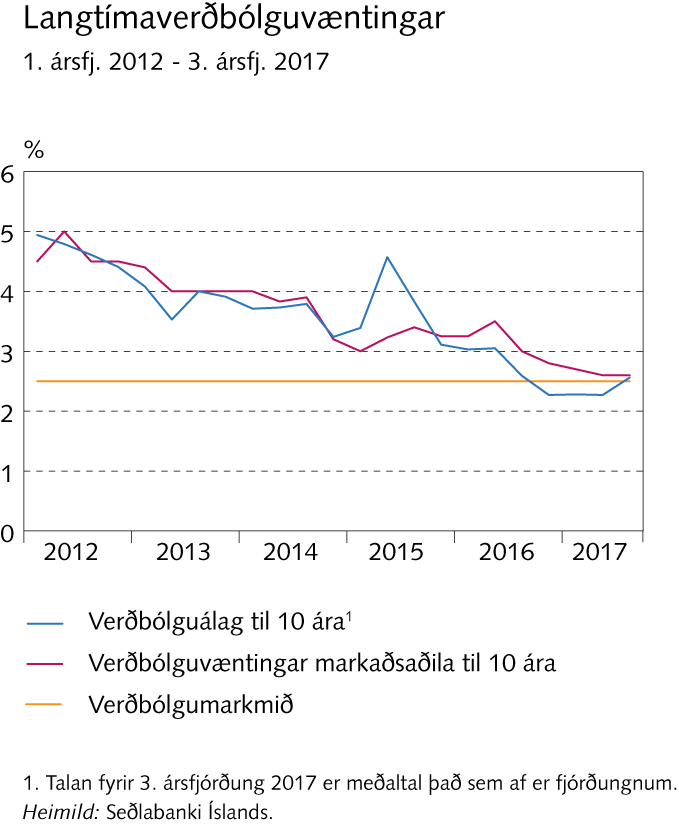 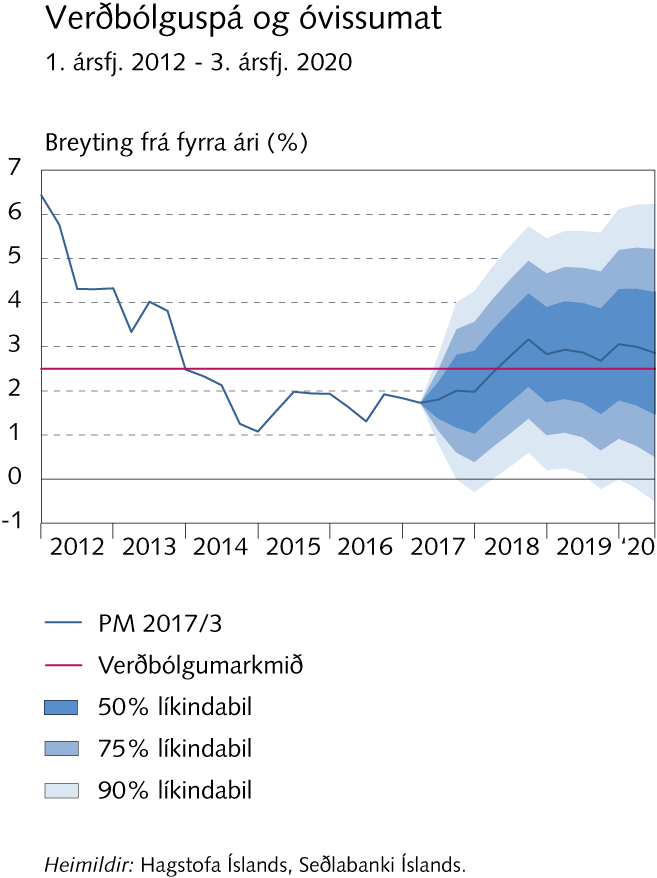 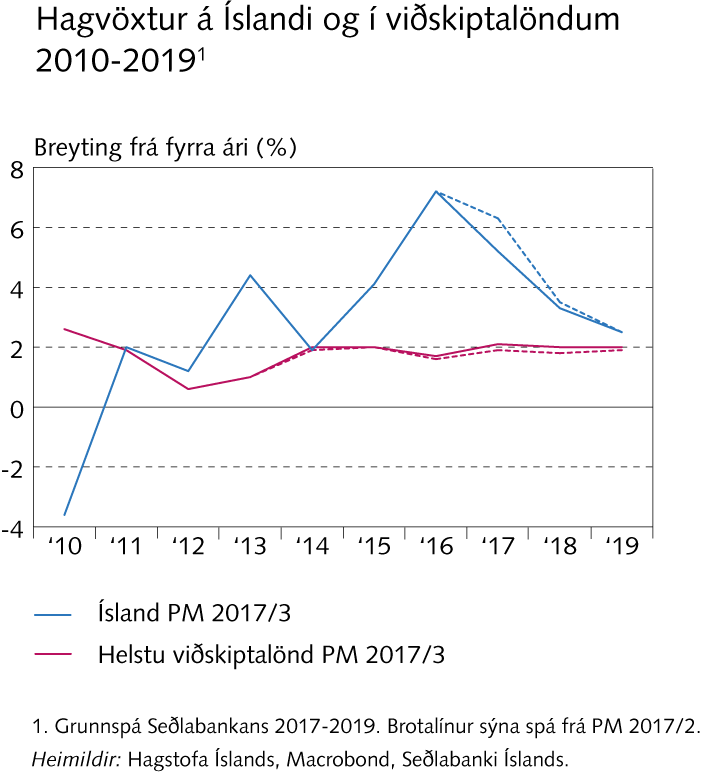 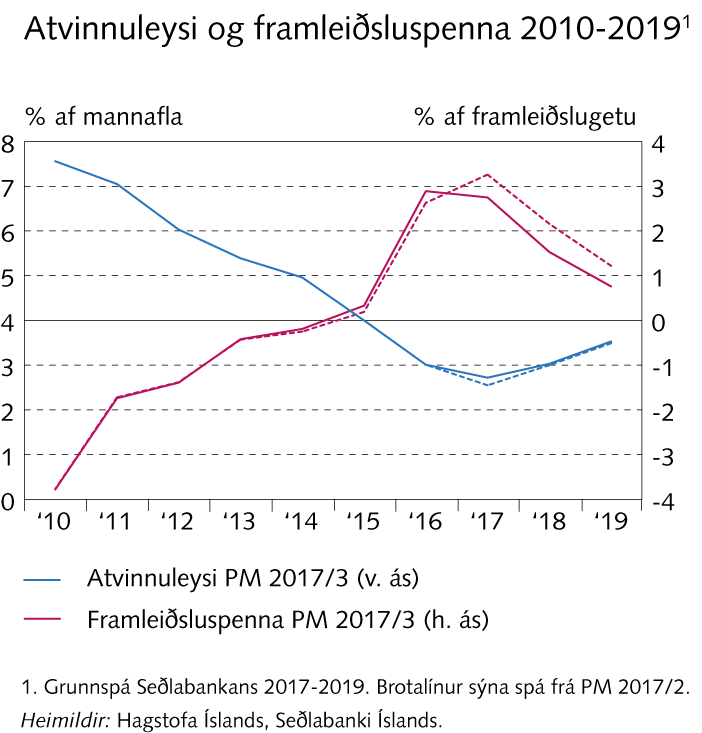 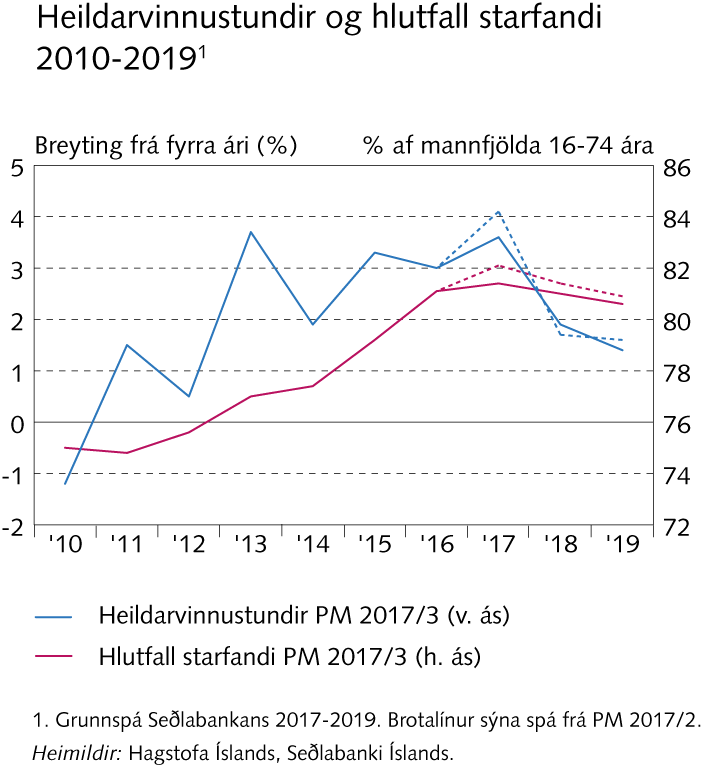 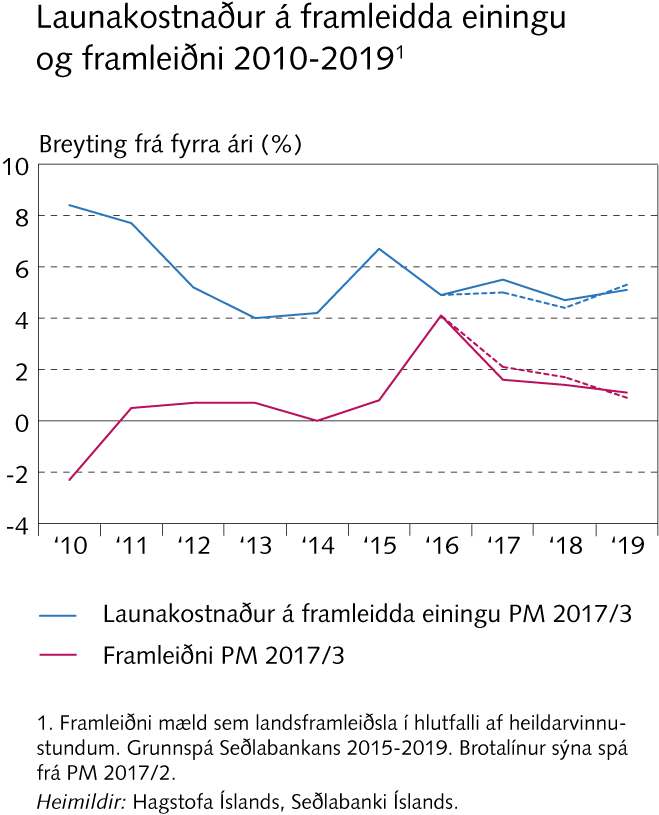 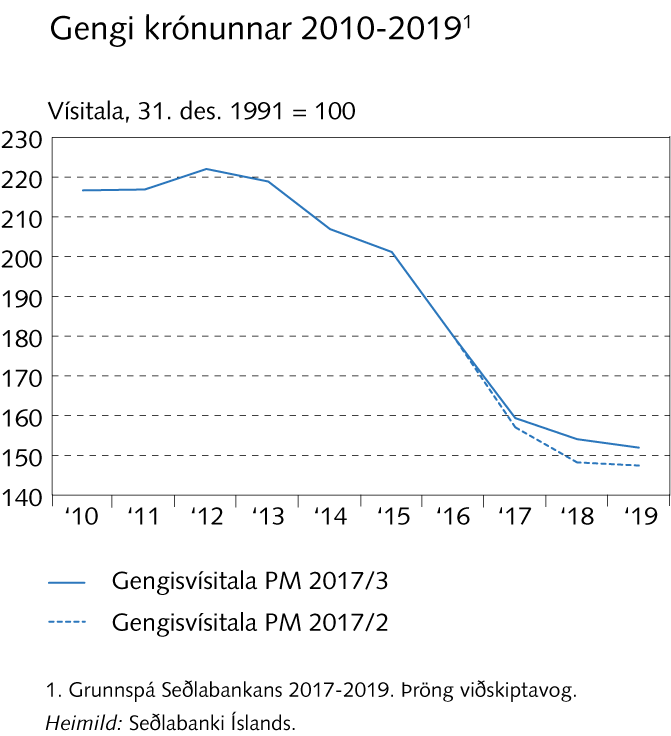 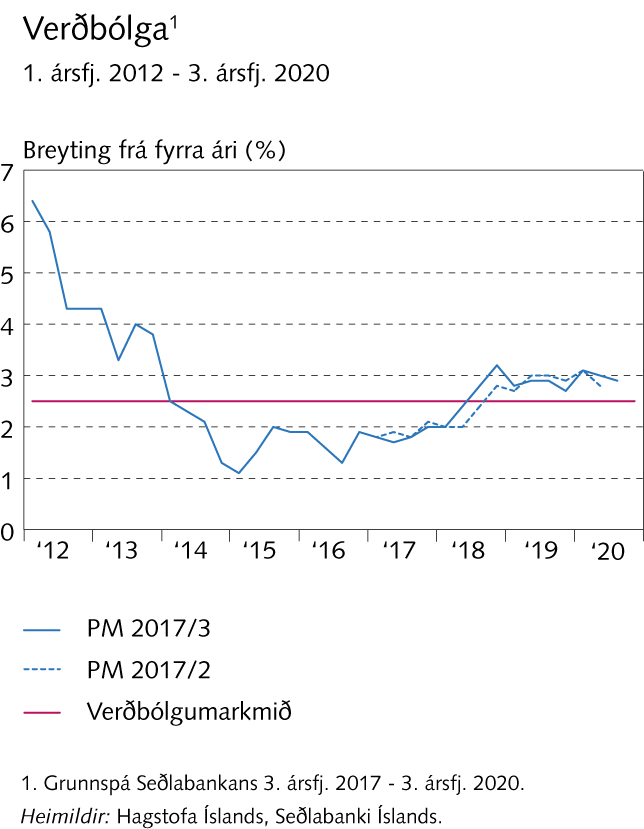